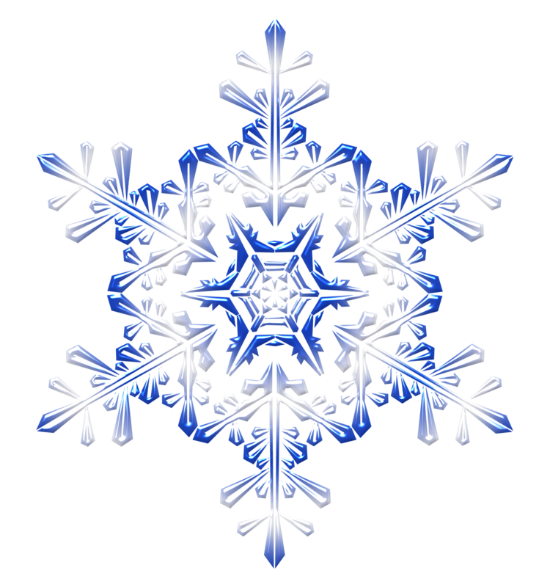 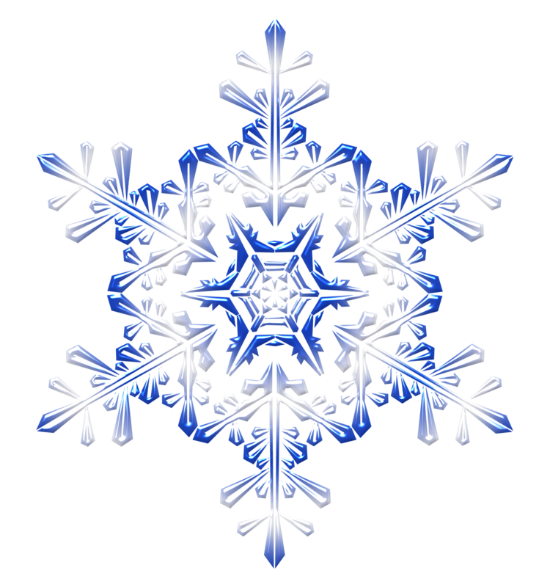 Интерактивная игра
«Зимушка – зима»
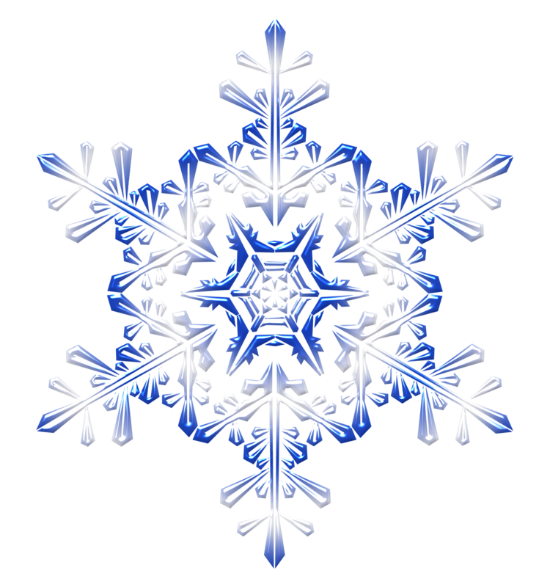 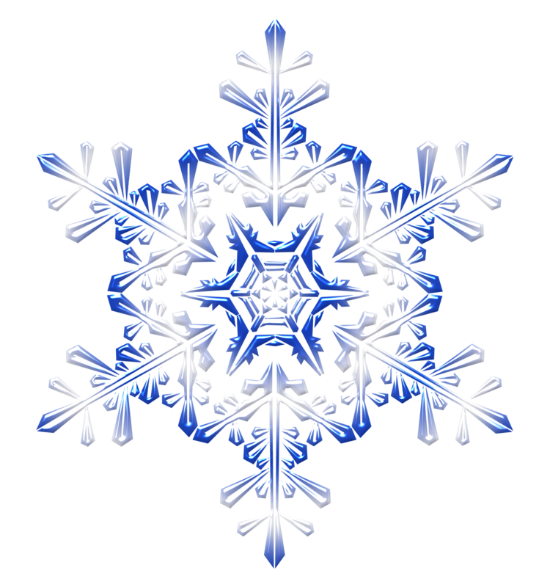 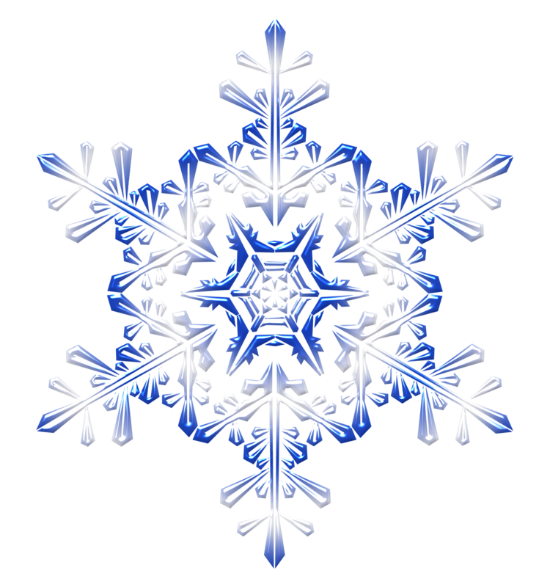 Отгадайте загадку
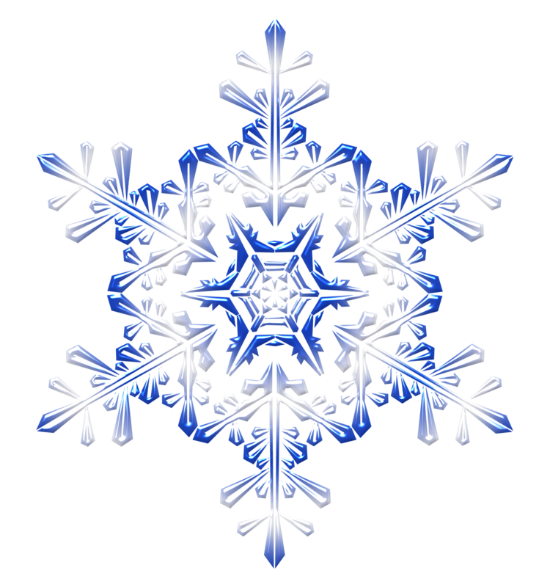 Белым пледом лес укрыт,
И медведь в берлоге спит.
Снег, как белая кайма.
Кто хозяйничал?
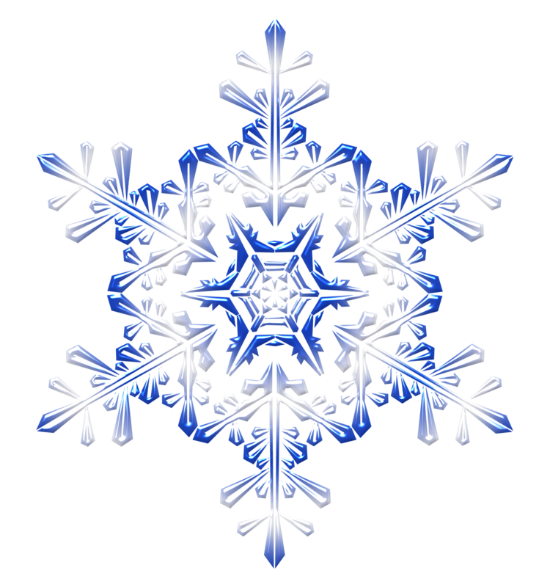 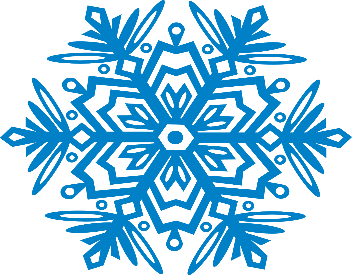 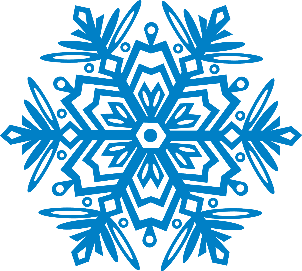 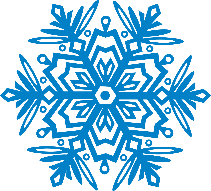 Четвертый лишний
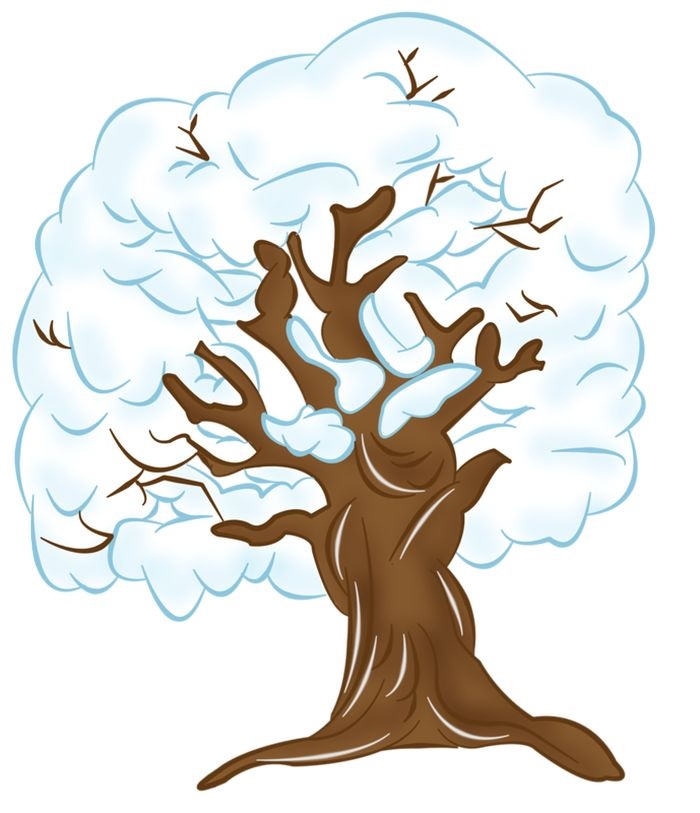 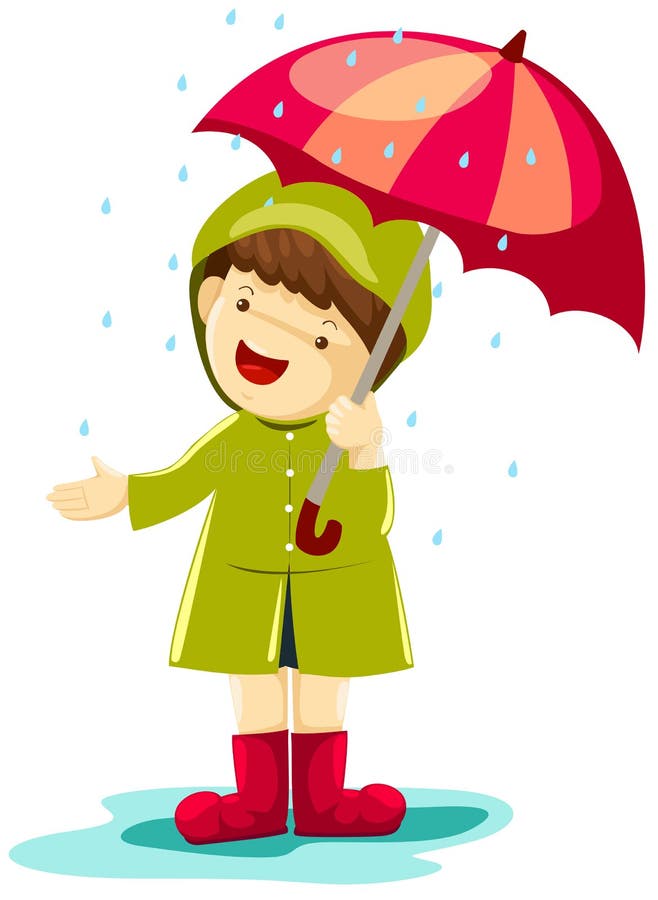 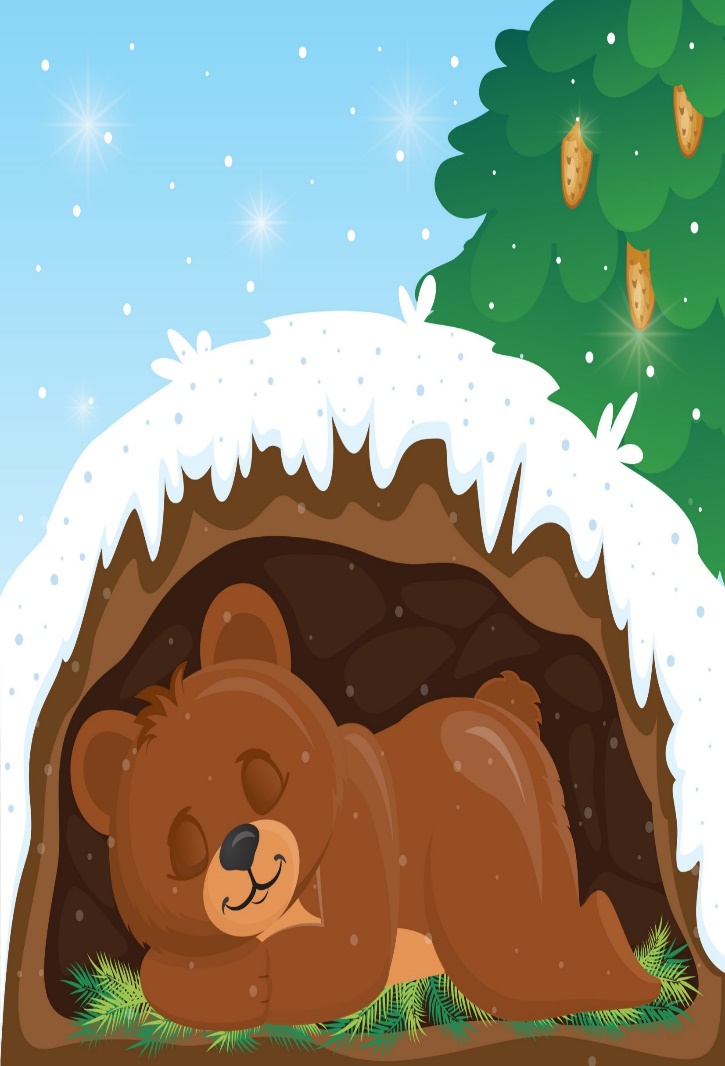 Отгадайте загадки про птиц
Я шустрая певичка                                Зимой на ветках яблоки
Зовут меня…                                          Попробуй собери!
                                                                   И вдруг вспорхнули яблоки
                                                                   Ведь это…
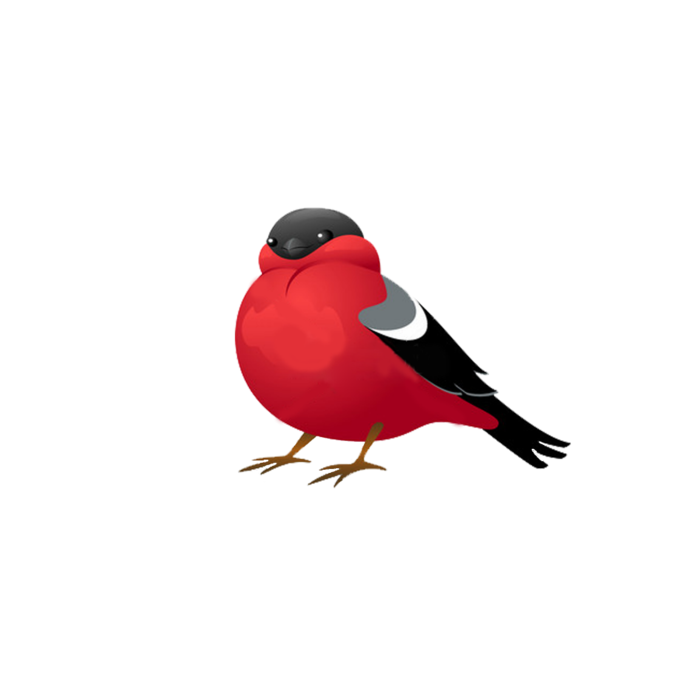 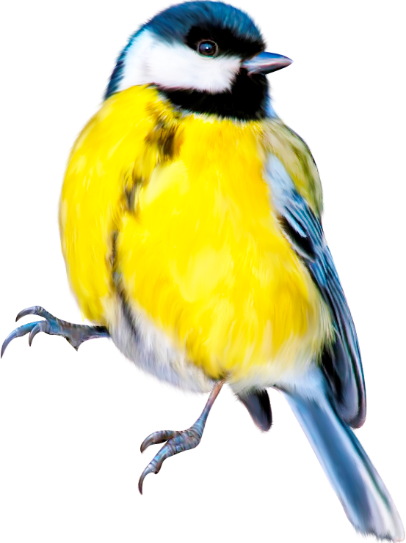 Отгадайте загадку
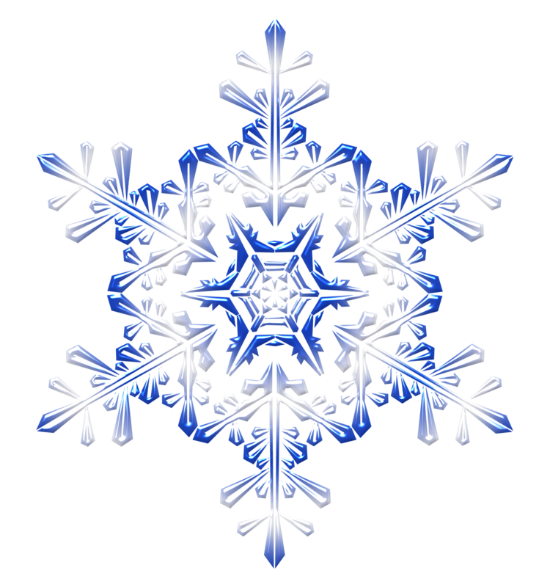 В зимний деньСреди ветвейСтол накрытДля гостей.
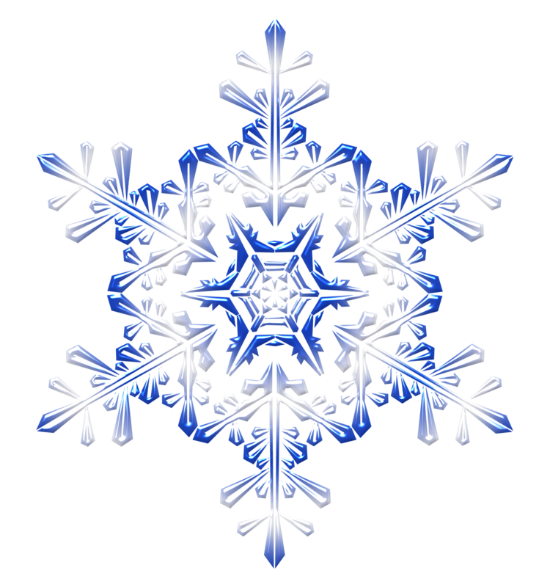 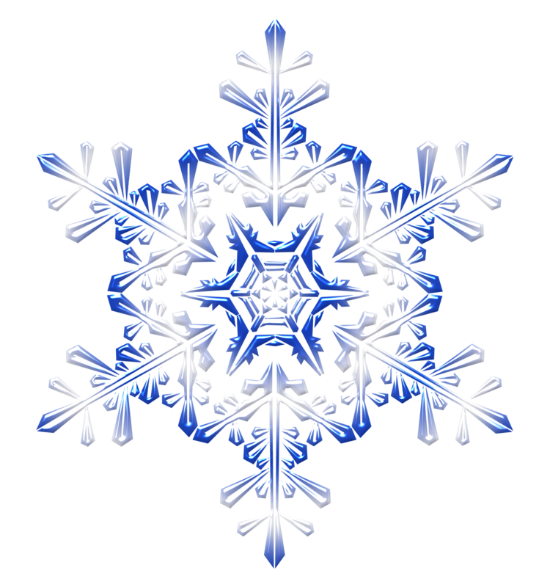 Покормите птиц
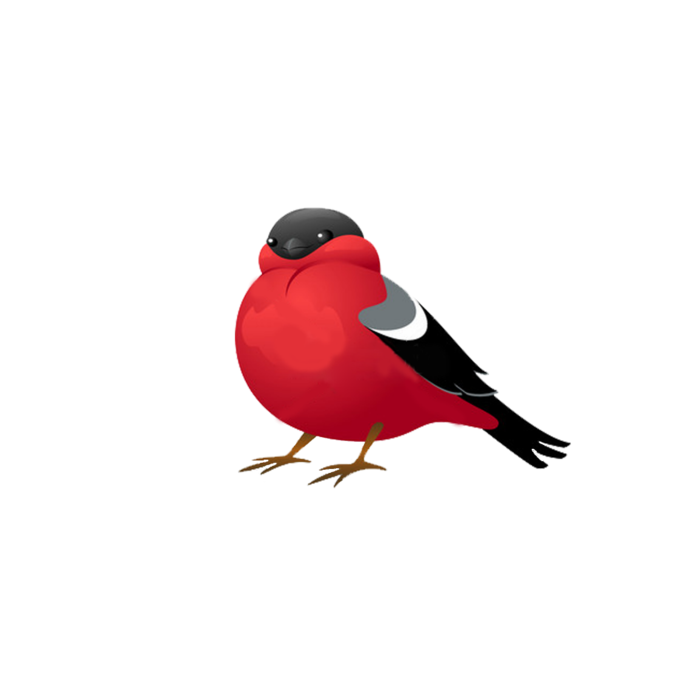 Кто лишний?
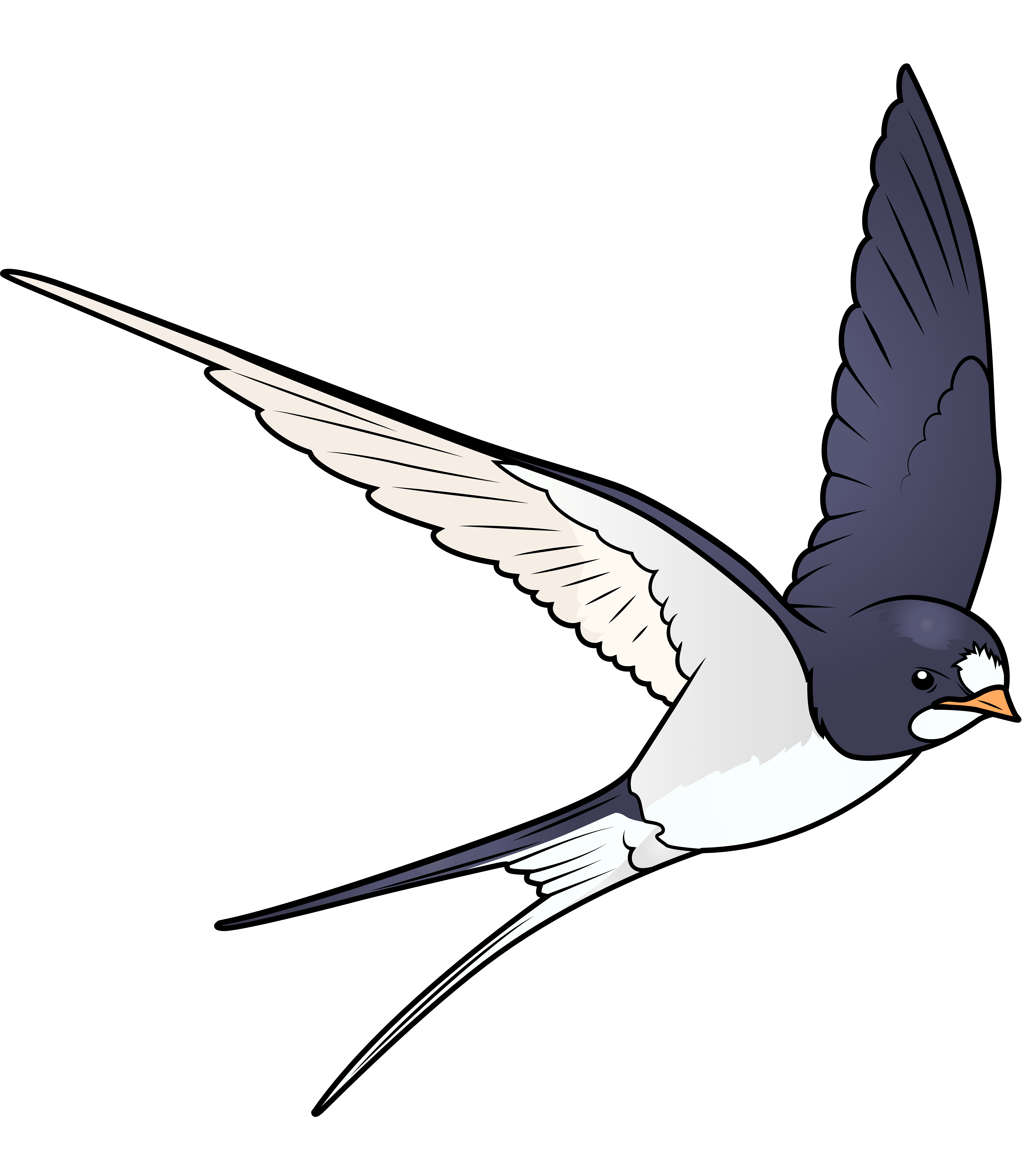 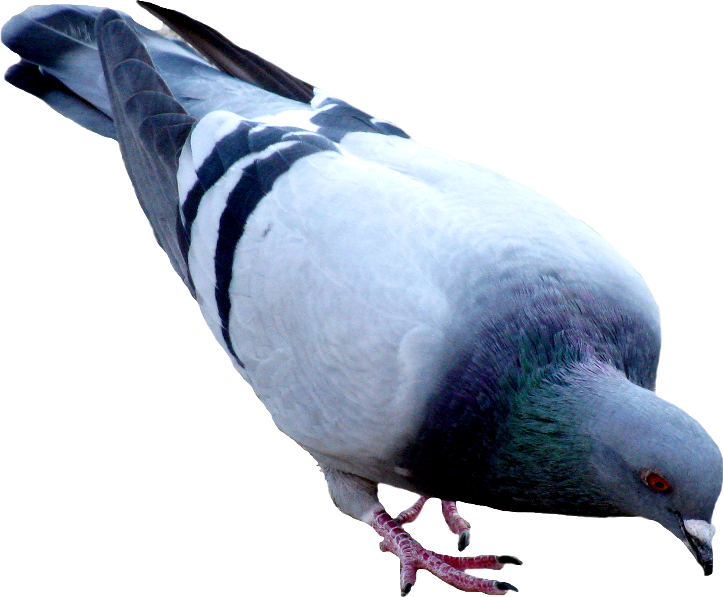 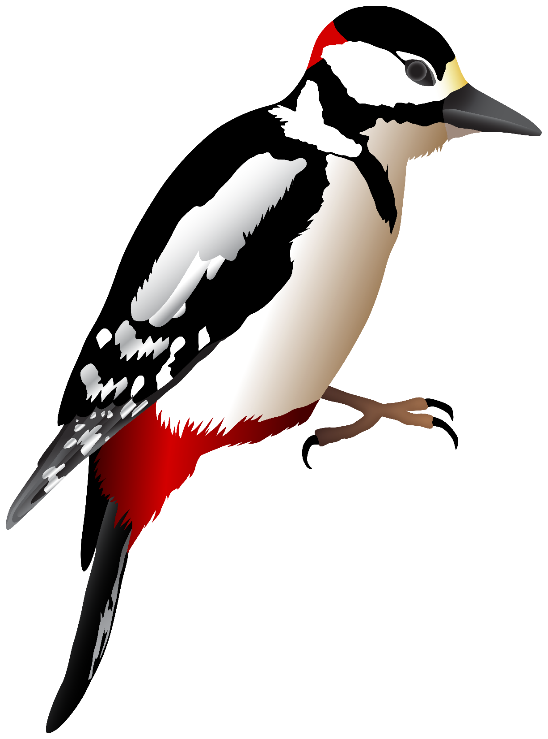 ЗАГАДКИ ОТ МАШИ
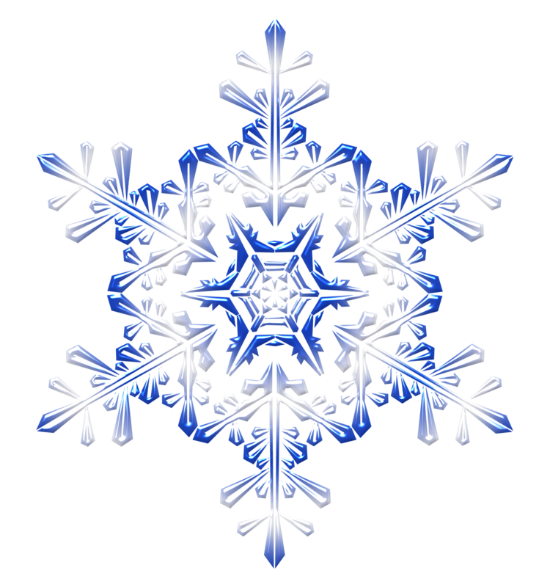 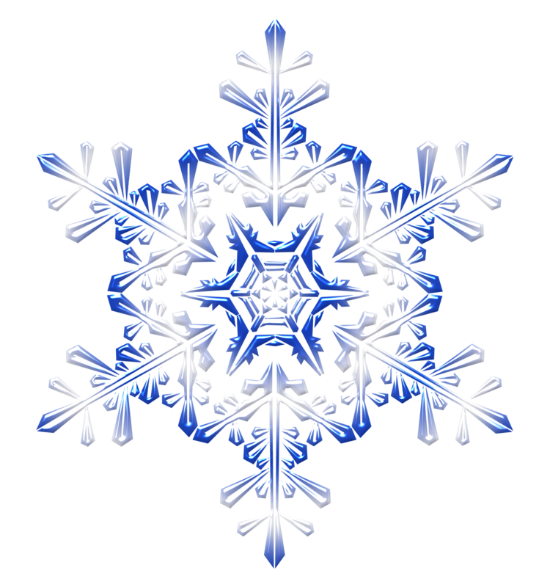 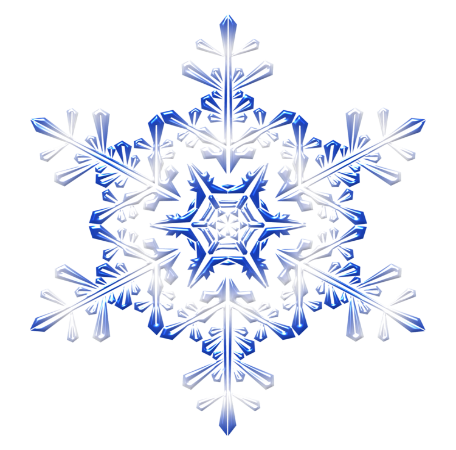 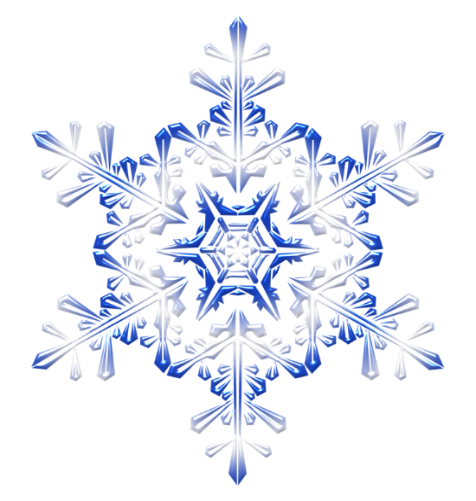 Два березовых коня,По снегам несут меня. Кони эти рыжи,А зовут их ……
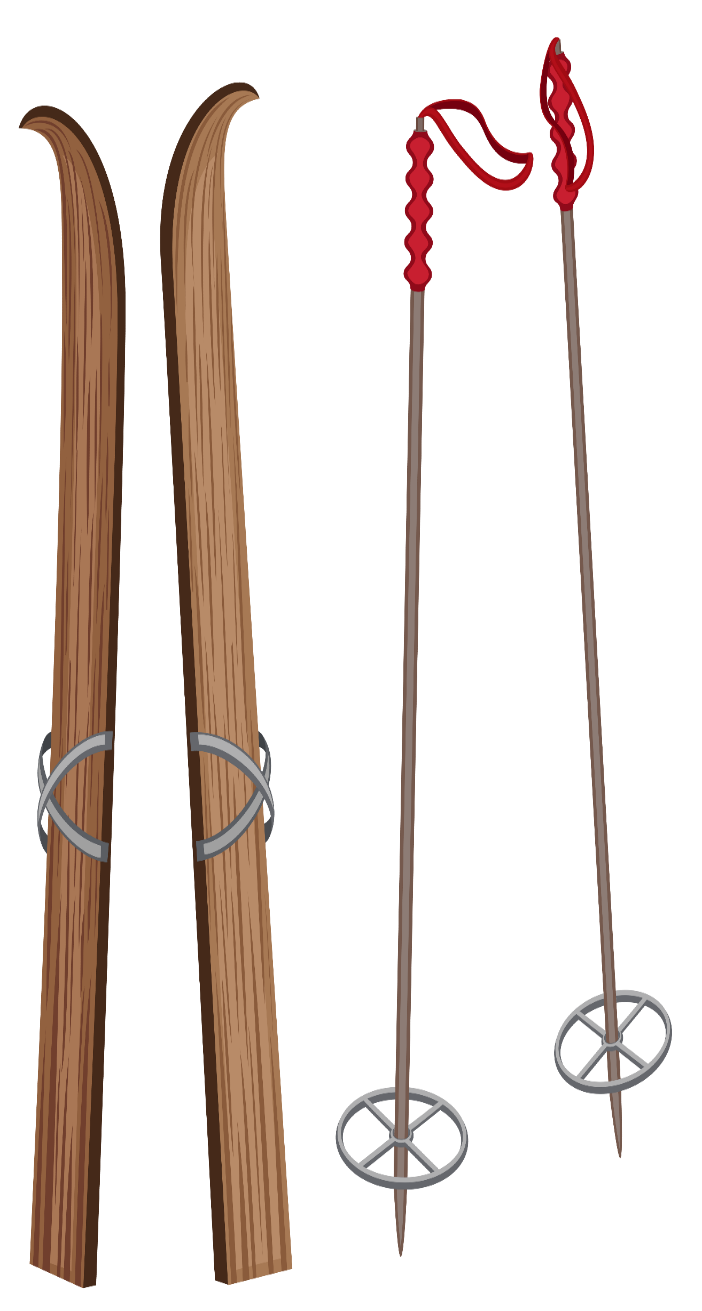 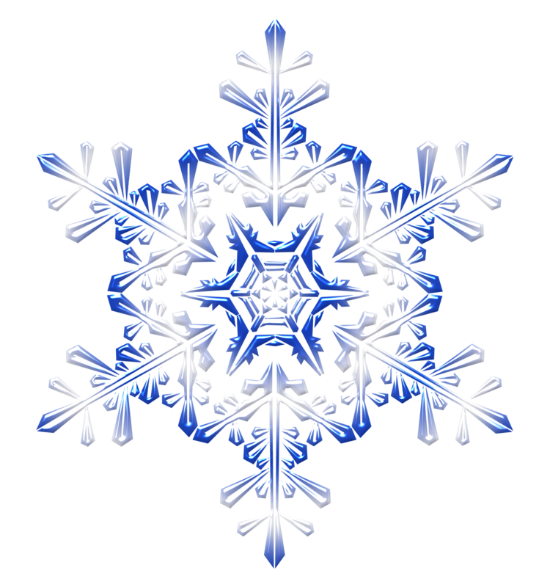 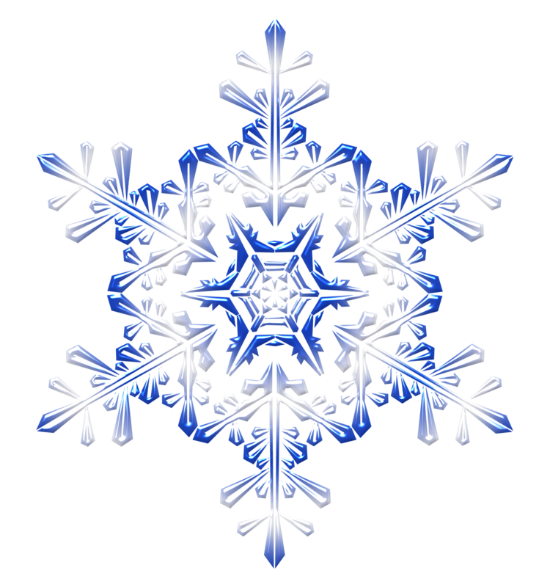 Эта вещь для детворы,Для катания с горы.В них по снегу, и по льду,В детский сад детей везу.
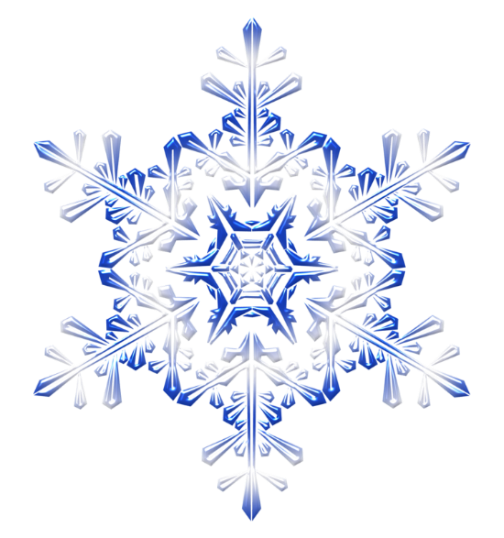 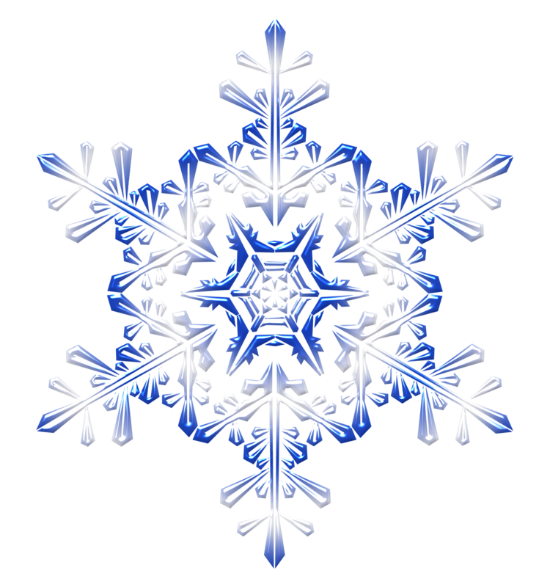 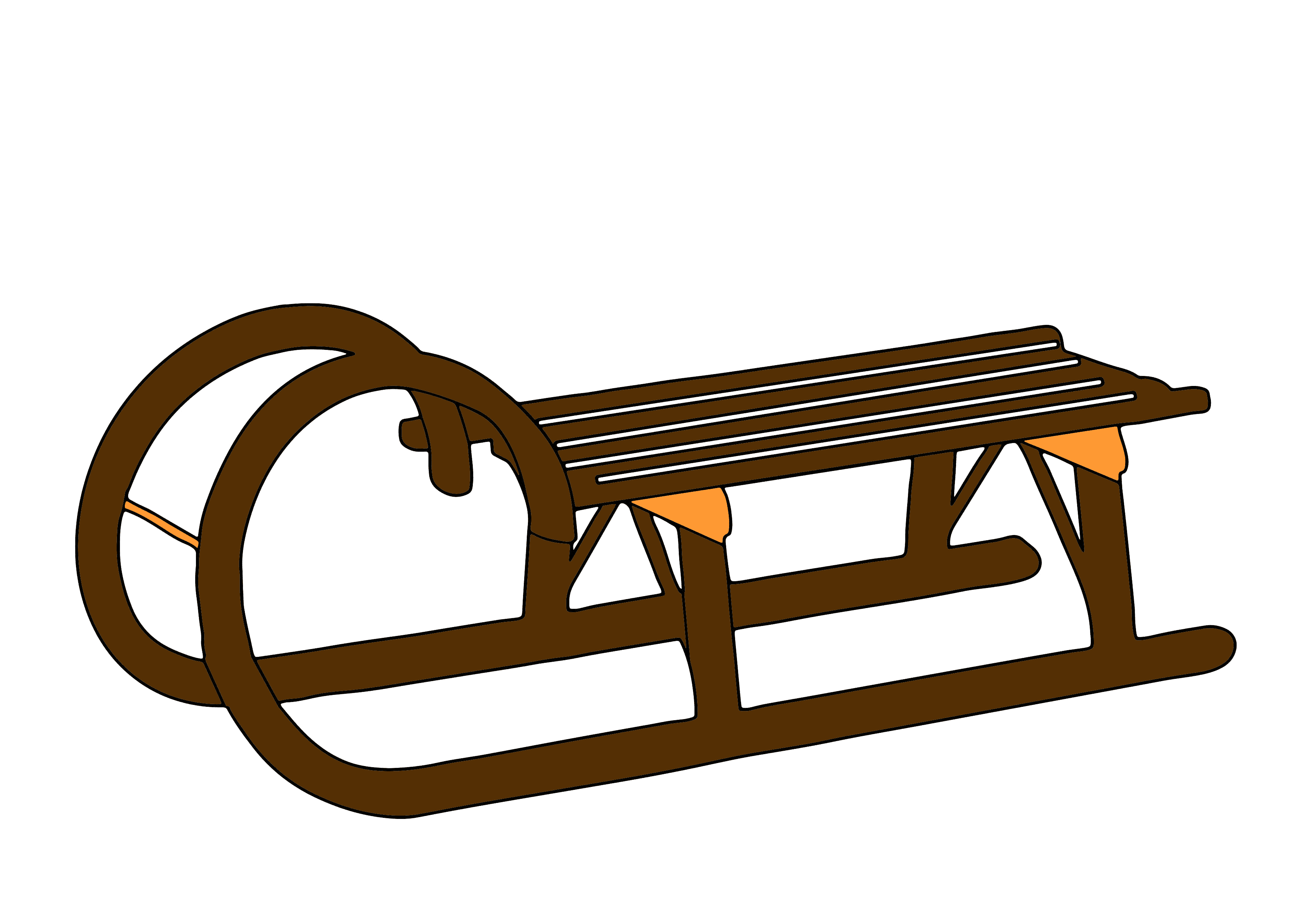 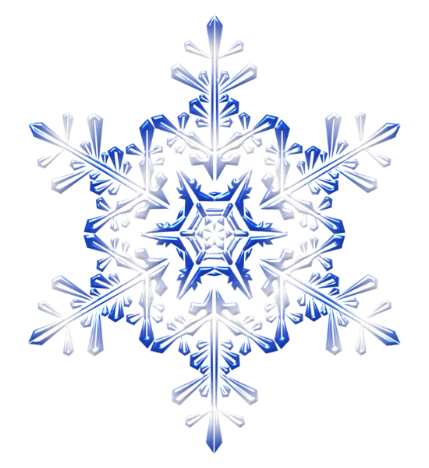 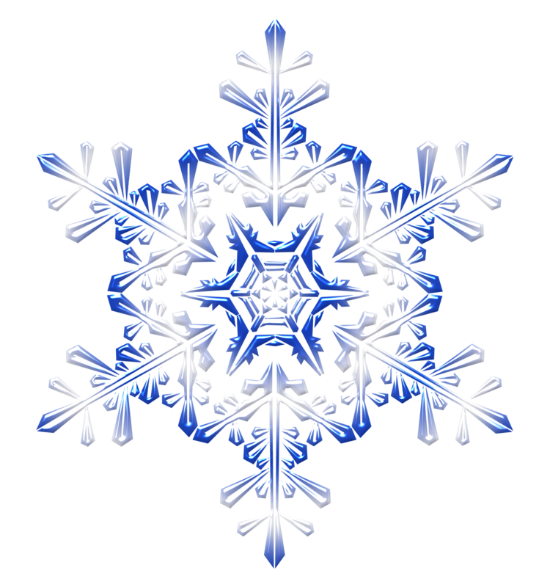 Лишь в морозную погоду,Надевают их на ногу.Как на речке встал ледок,Дети мчатся на каток.Чтобы не было тоски,Надеваем мы …….
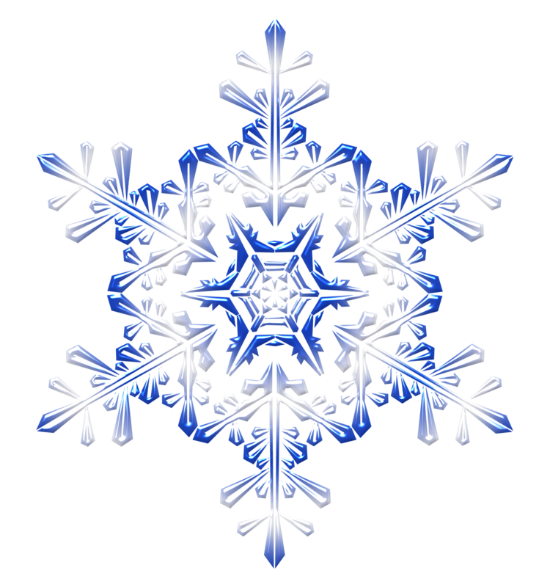 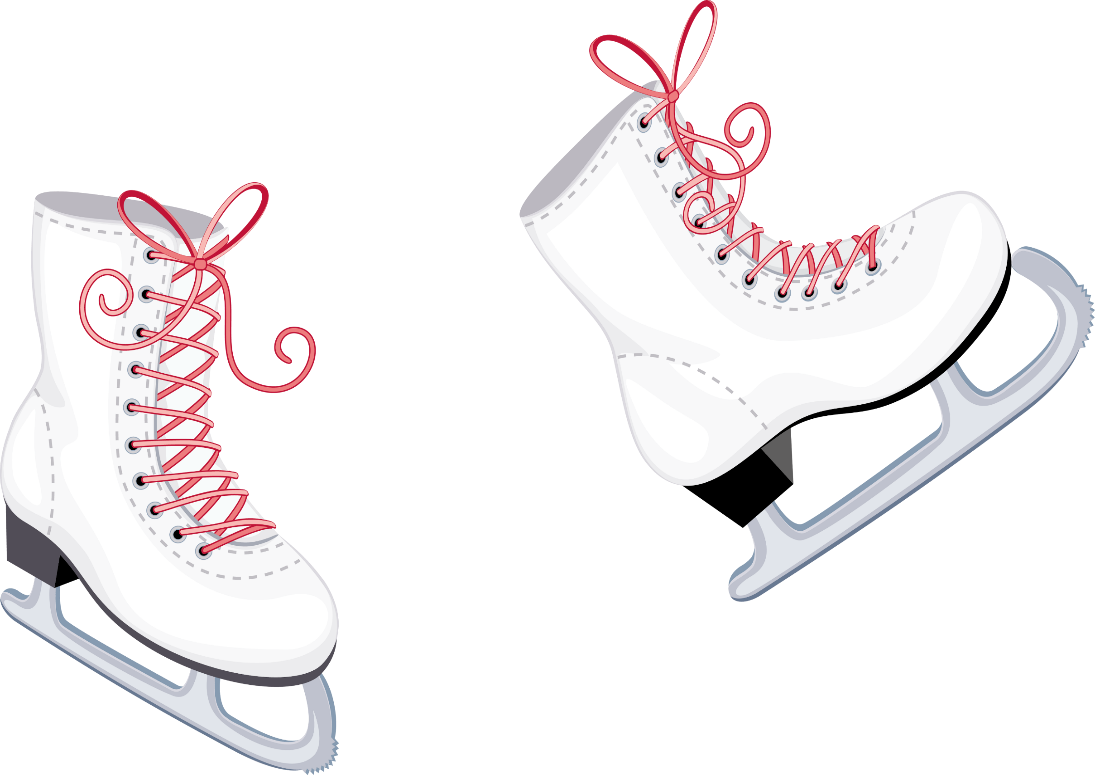 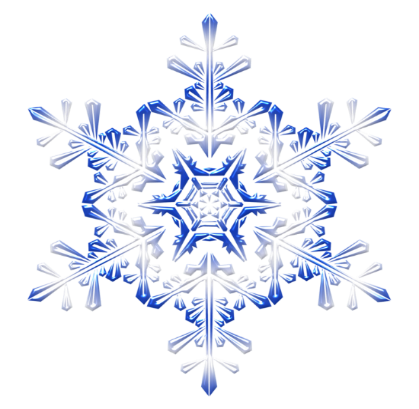 Найдите лишнюю картинку
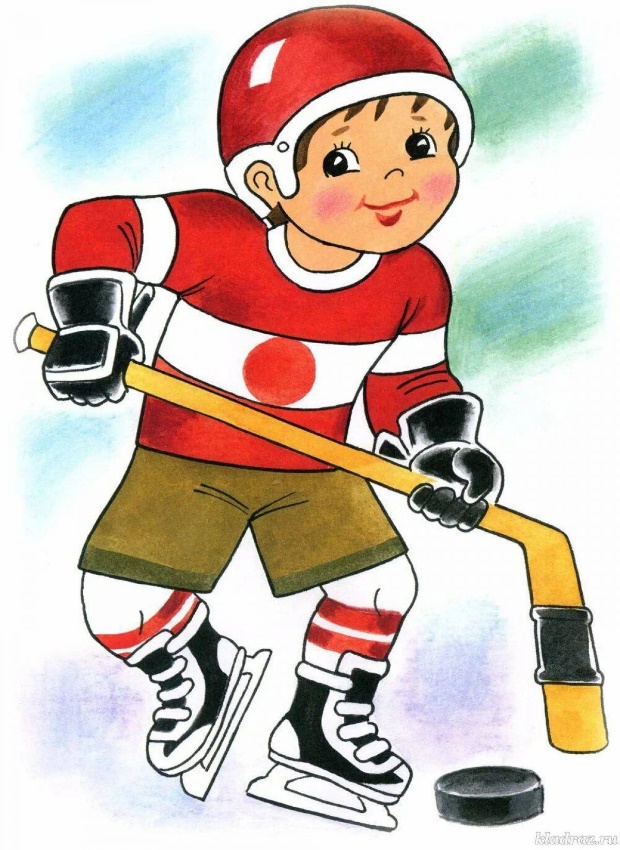 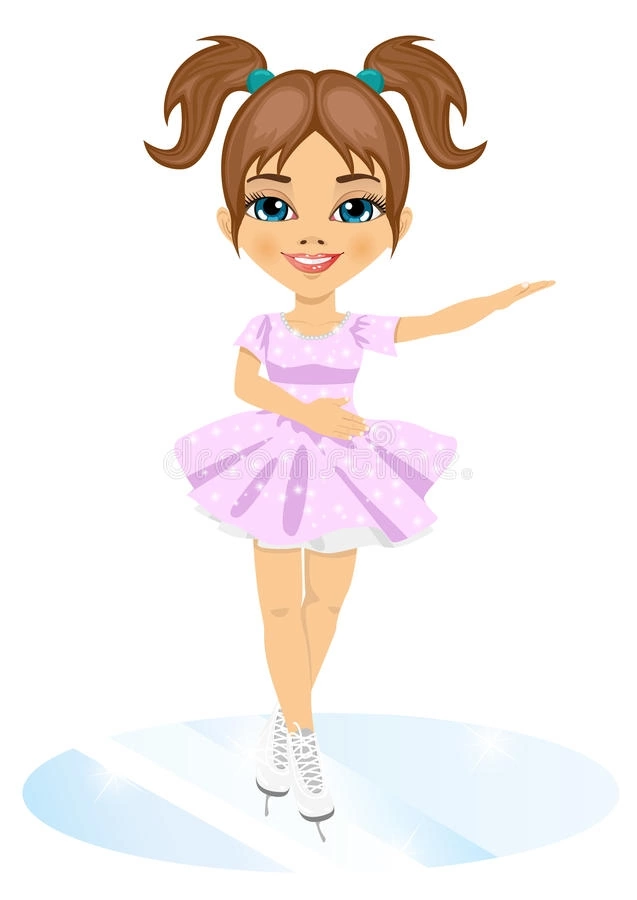 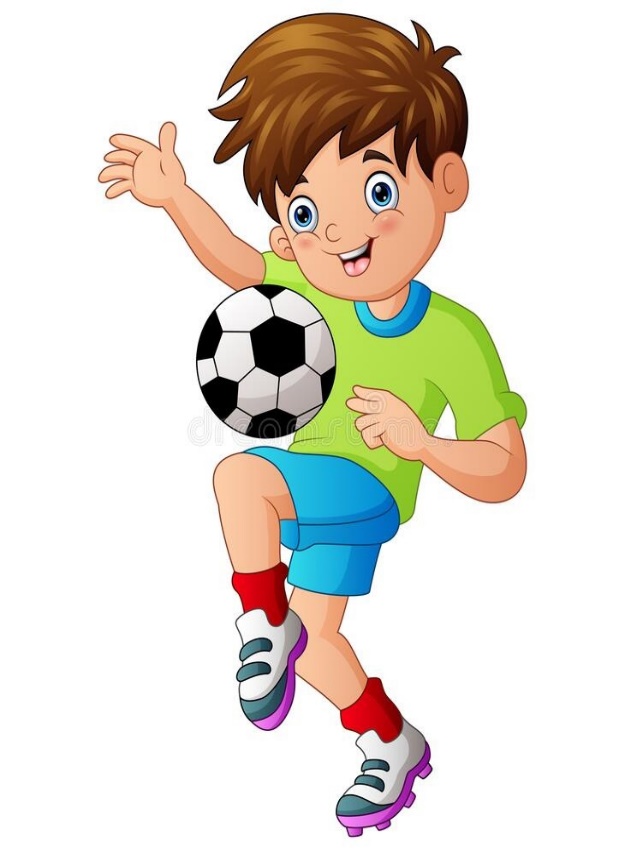 Какой всеми любимый праздник отмечают зимой?
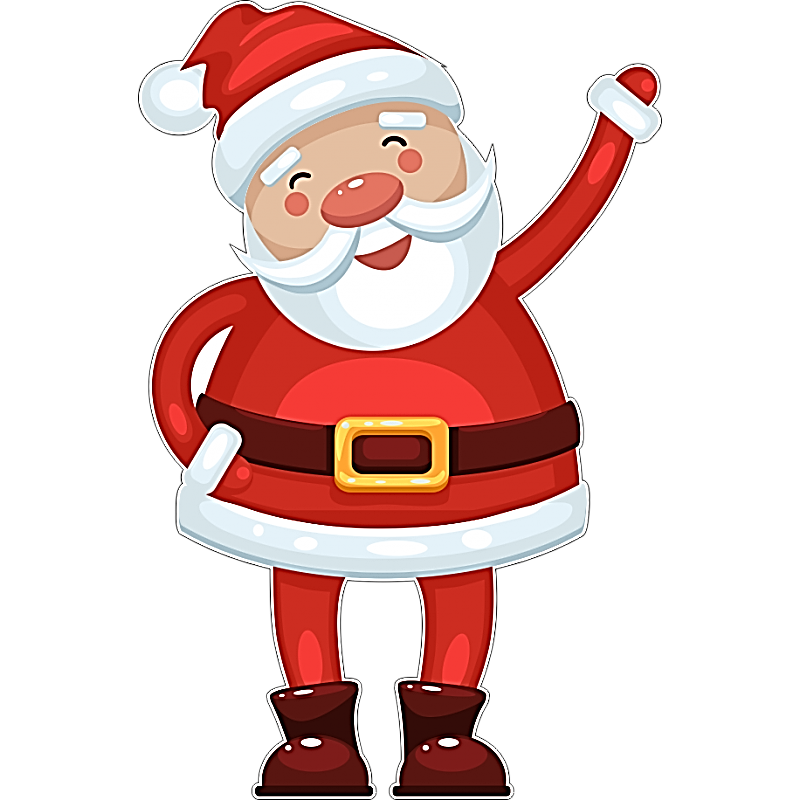 Молодцы ребята!
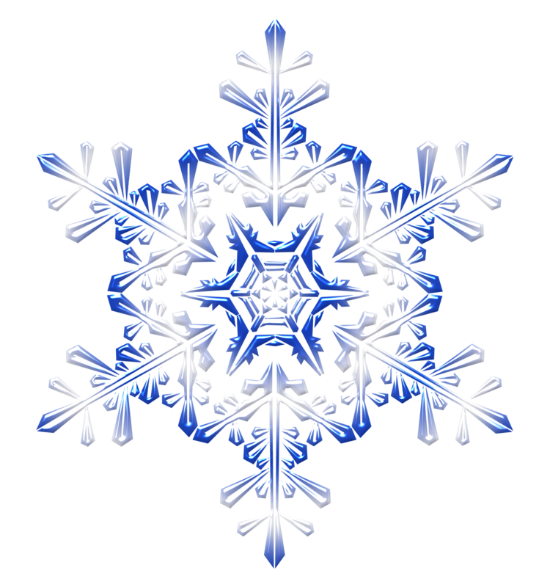 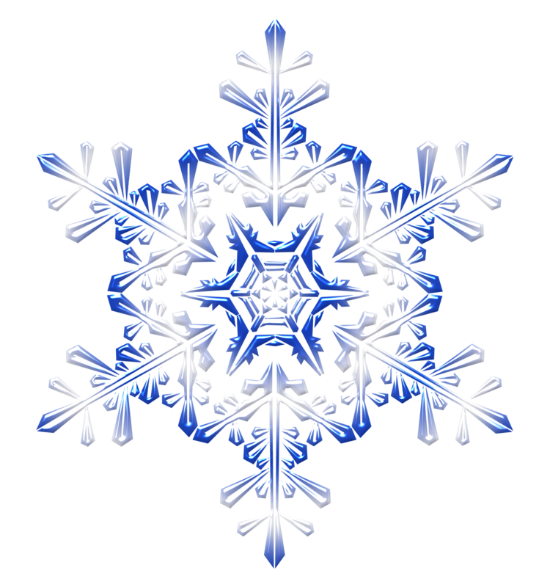 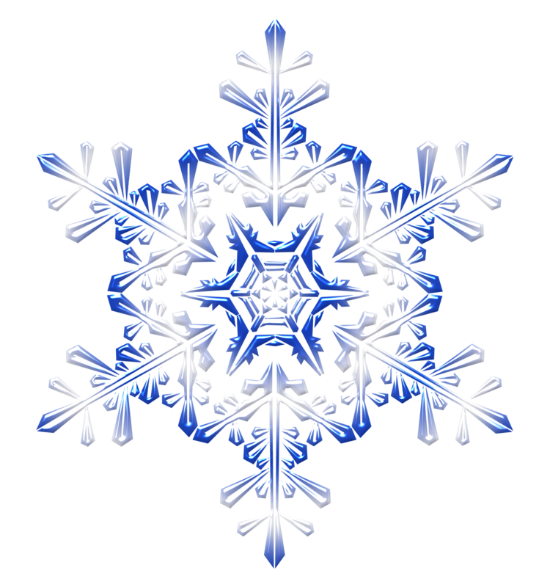 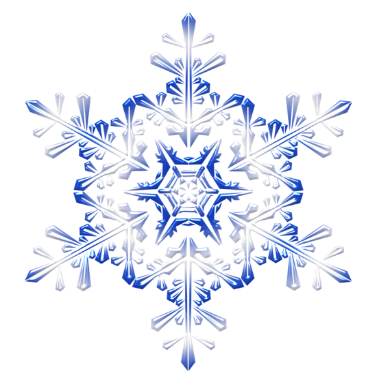